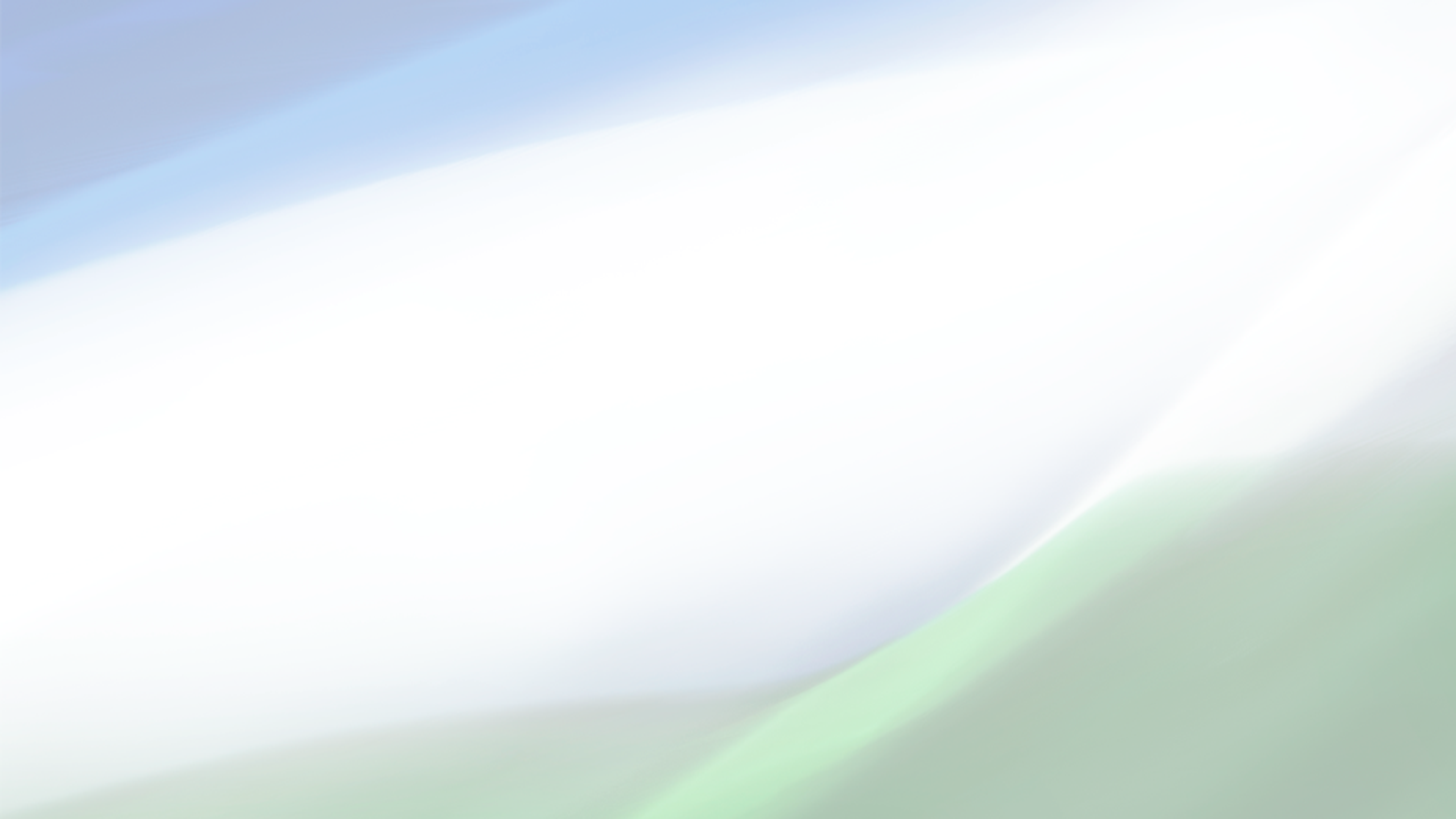 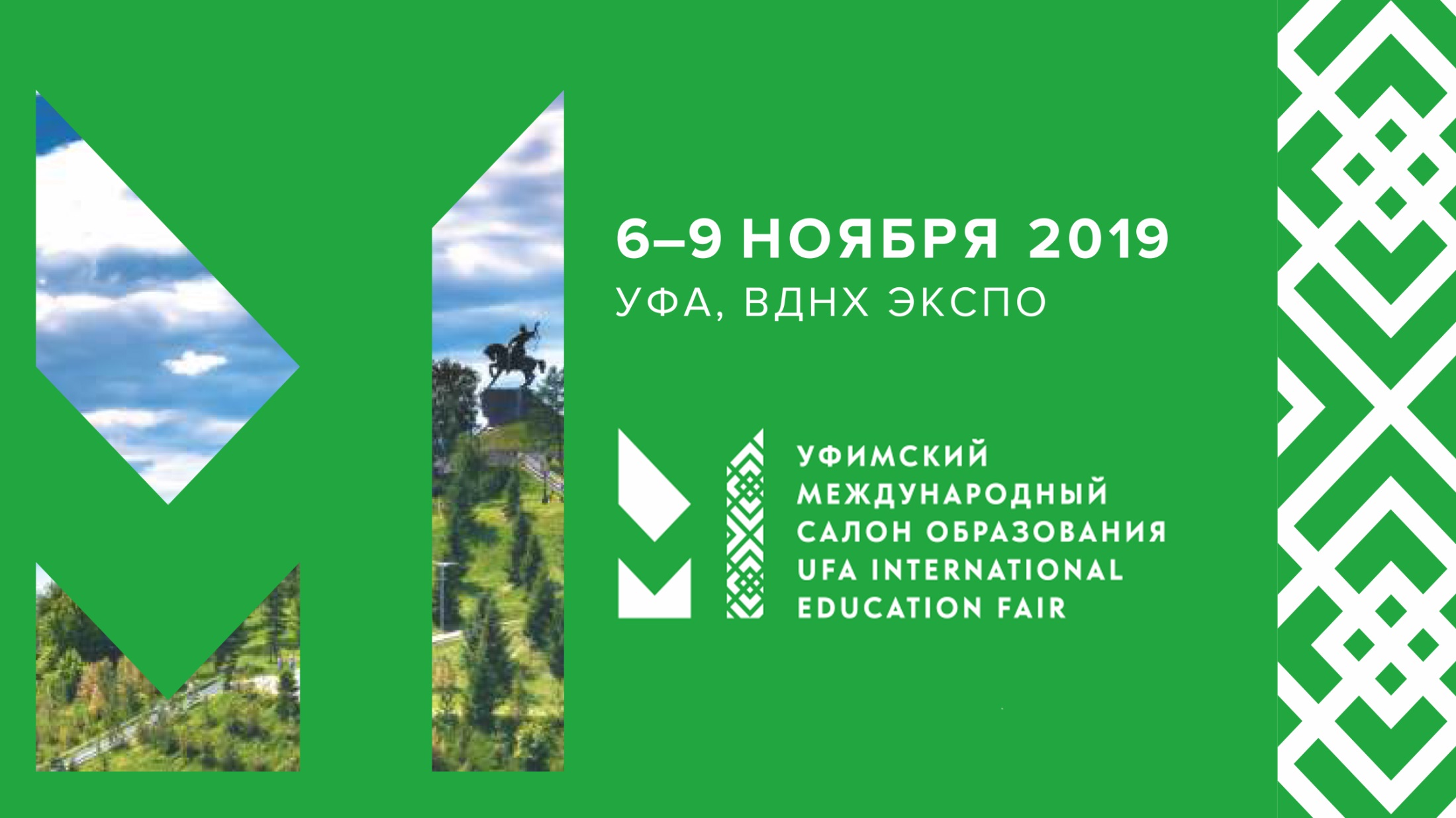 «Развитие системы дошкольного образования в Республике Башкортостан в условиях реализации национальных проектов»
Система дошкольного образования РБ
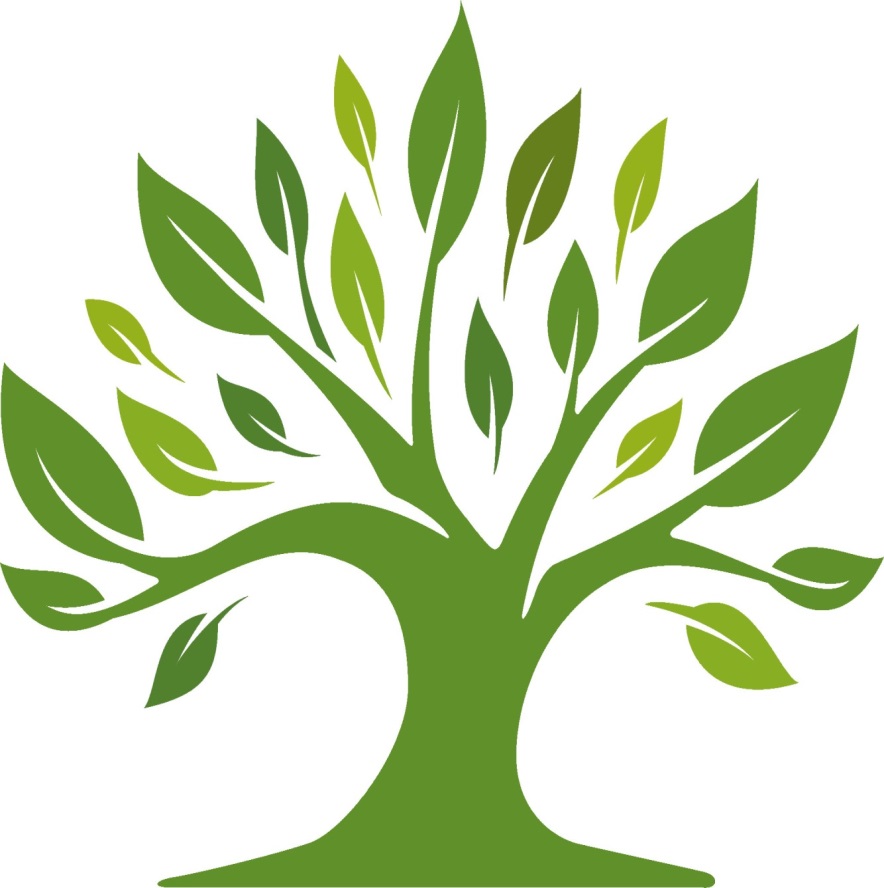 Дошкольные образовательные организации
1039
Частные дошкольные организации 
177
Группы при школах
502
Консультационные центры
707
Филиалы
318
Альтернативные формы
Дошкольные образовательные организации обеспечивают воспитание, обучение, присмотр, уход и оздоровление детей в возрасте от двух месяцев до семи лет в группах: 

	общеразвивающей направленности – 8188 групп (219379 детей);
	оздоровительной направленности – 64 группы (1508 детей);
	комбинированной направленности – 99 групп (3125 детей);
	компенсирующей направленности – 658 групп (10213 детей); в том числе для детей: 
	с нарушением слуха – 15 групп (133 ребенка),
	с нарушением речи – 412  групп (7274 детей),
	с нарушением зрения – 82 группы (1192 ребенка),
	с нарушением интеллекта – 17 групп (208 детей),
	с нарушением психического развития – 69 групп (728 детей),
	с нарушением опорно-двигательного аппарата – 35 групп (465 ребенка),
	со сложным дефектом – 24  групп (193 детей),
	другого профиля – 4  группы (20 детей).
Указ президента Российской Федерации 
от 7 мая 2018 года № 204
 "О национальных целях и стратегических задачах
 развития Российской Федерации
 на период до 2024 года"
Цели:
в сфере образования - создание условий для раннего развития детей в возрасте до 3 лет, реализация программы психолого-педагогической, методической и консультативной помощи родителям детей, получающих дошкольное образование в семье
в сфере демографического развития – создание условий для осуществления трудовой деятельности женщин, имеющих детей включая достижение 100-процентной доступности (к 2021 году) дошкольного образования для детей в возрасте до 3 лет
Национальные проекты в сфере дошкольного образования РБ
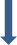 «Образование»
«Демография»
Региональные проекты в сфере дошкольного образования РБ
«Поддержка семей, имеющих детей»
«Содействие занятости женщин - создание условий дошкольного образования для детей в возрасте до трех лет»
Паспорт регионального проекта «Поддержка семей, имеющих детей»
утвержден распоряжением Правительства Республики Башкортостан от 10 июля 2019 года № 729-р
Государственная поддержка некоммерческих организаций в целях оказания психолого-педагогической, методической и консультативной помощи гражданам, имеющим детей, в 2019 году
Победители конкурсного мероприятия на получение гранта в 2020 году
1. Муниципальное автономное дошкольное образовательное учреждение «Детский сад № 220» городского округа город Уфа Республики Башкортостан;
2. Муниципальное автономное дошкольное образовательное учреждение Центр развития ребенка Детский сад № 7 «Улыбка» города Бирск муниципального района Бирский район Республики Башкортостан;
3. Муниципальное дошкольное образовательное бюджетное учреждение детский сад «Семицветик» с.Булгаково Муниципального района Уфимский район Республики Башкортостан;
4. Муниципальное дошкольное образовательное бюджетное учреждение детский сад «Фантазия» д.Подымалово Муниципального района Уфимский район Республики Башкортостан;
5. Муниципальное автономное дошкольное образовательное учреждение Детский сад № 97  городского округа город Уфа Республики Башкортостан;
6. Муниципальное бюджетное дошкольное образовательное учреждение Детский сад № 29 городского округа город Уфа Республики Башкортостан.
«Содействие занятости женщин - создание условий дошкольного образования для детей в возрасте до трех лет»
«Содействие занятости женщин - создание условий дошкольного образования для детей в возрасте до трех лет»
НАПРАВЛЕНИЯ
УСЛОВИЯ УЧАСТИЯ
создание и оснащение групп дошкольного образования и присмотра и ухода за детьми в возрасте от 1,5 до 3 лет
повышение квалификации специалистов и руководителей в негосударственном секторе дошкольного образования
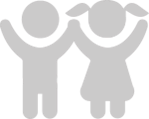 Осуществление комплектования дошкольных групп в дошкольных негосударственных организациях из государственной информационной системы «Единая республиканская очередь в дошкольные образовательные организации в электронном виде» согласно постановлению Правительства РБ от 30.07.2015 № 283
Выравнивание родительской платы за содержание ребёнка в дошкольных негосударственных организациях в пределах муниципальной родительской платы
Обеспечение функционирования созданных дошкольных групп в дошкольных негосударственных организациях до 2024 года
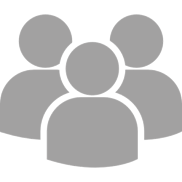 РЕЗУЛЬТАТ не позднее 31 декабря года начала финансирования

группы должны быть созданы
специалисты и руководители должны пройти повышение квалификации

Спасибо за внимание !